令和４年８月１日
墨田区保健衛生協議会
資料
「墨田区自殺対策計画」進捗状況
Ⅲ　基本方針・評価指標
Ⅰ　計画の期間・位置づけ
１　基本方針
（１）自殺対策を「生きることの包括的な支援」として推進する
（２）関連施策との有機的な連携による総合的な対策を展開する
（３）対応の段階に応じた対策を効果的に連動させる
（４）実践と啓発を両輪として推進する
（５）関係者による連携・協働の推進
１　計画期間
　　2019（平成31）年度から2025（令和７）年度までの７年間
２　計画の位置づけ
　　平成28年度に改正された自殺対策基本法において、全ての都道府　
　県及び区市町村に「自殺対策計画」の策定が義務付けられたことを受　
　け、平成31年3月に計画を策定し、全庁的な連携による「生きる支援」
　を推進していく。
２　評価指標　　
（１）人材育成の推進状況



（２）区民のこころの健康や自殺対策に対する認知度、状況
　　　　　　　　　　　　　　　　　　　　　　　　　「健康」に関する区民アンケート調査結果報告より　２０２０年２月





（３）自殺の状況等区の自殺の状況(自殺死亡率等）を分析
Ⅱ　墨田区の自殺を取り巻く状況
＜平成２９年～令和３年　墨田区自殺の基礎資料＞資料：自殺統計
墨田区における自殺死亡率（人口１０万人対）は平成２7年19.7から
令和２年13.82と減少したが、令和３年は15.60と微増している。23区中高いほうから16位（R2年は17位）である。引続きコロナ禍における不安やストレスの影響から注視していく必要がある。
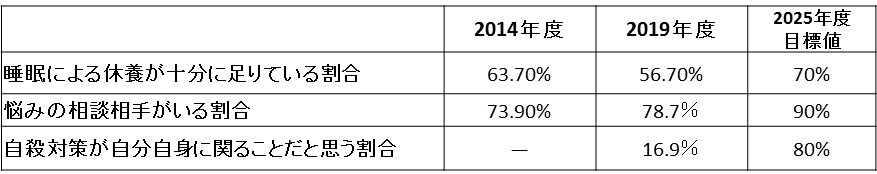 【総数】　墨田区のＨ２９年～Ｒ３年の自殺死亡者数は213人　
　　　　（前年197人）
【男女】　　自殺死亡者の７割は男性
【年代】　　７割が４０歳以上であるが、男性30代が増加してい
　　　　　　る（4人→9人）。
【同居人】　　同居の有無に関しては、男女ともに差異はない。
【職業】　　　６割が無職者（年金等生活者、主婦、失業者、　　　　　　　
　　　　　　　学生・生徒等）　
【死因・動機】　死因・動機がわかっている方の中で４割が健康問
　　　　　　　　題、次いで経済・生活問題、家庭問題、勤務問題
【場所】　　５割以上が自宅、次いで高層ビル、海(湖）・河川等
【手段】　　首つりが５割、飛降りが2割
【曜日】　　曜日がわかっている方の中で月が2割、　
　　　　　　次いで金・土・水が1.5割
【時間帯】　　時間帯がわかっている方の中で、2時間ごとに分類し
　　　　　　ているが、0～2時が2割
【未遂歴】　　未遂歴がわかる方のうち２割が未遂歴有り
Ⅳ　区の施策
１　基本施策（自殺対策基本法により全国共通）
（１）地域におけるネットワークの強化（自殺対策ネットワーク会議の運営等）
（２）自殺対策を支える人材の育成（ゲートキーパー研修の充実等）
（３）区民への啓発と周知（自殺対策強化月間における啓発等）
（４）生きることの促進要因への支援（相談窓口の設置、未遂者支援等）
２　重点施策（墨田区の自殺の実態を踏まえた）
（１）高齢者への支援（生きがいづくりを含む高齢者支援施策との連携等）
（２）生活困窮者への支援（生活困窮に対する支援施策等との連携等）
（３）勤務・経営問題に関わる自殺対策（職場のメンタルヘルス対策等）
（４）児童・生徒・若者への支援（SOSの出し方に関する教育の推進等）
（５）妊産婦・女性への支援（産後ケア事業の推進、女性支援との連携等）
３　生きる支援の関連施策（その他の自殺対策に関連事業）
　　病気の相談窓口や障害者の虐待防止、業界団体との連携等、多角的な
　視点で生きる支援に関連している施策
Ⅴ　令和４年度の主な取組
２　重点施策
１　基本施策
（１）高齢者への支援
【継続】
●70代・80代の自殺死亡は女性の35.7%と男性の10.3％と差が大き
　　い。東京都の男女とも約20％に比しても大きい。前年は男女とも30％弱　　　　　　
　　  早期に「気づき」「つなぐ」支援について、ゲートキーパー研修を児童・民生
　 　委員、介護保険事業者等対象に実施する。
　●「ひきこもりサポートネット事業」　令和元年度から対象年齢の上限を撤廃
（１）地域におけるネットワークの強化
  　●「自殺対策庁内ネットワーク会議」　７／２１、２／１開催予定
　　●「自殺対策ネットワーク会議」（25団体出席）７／２７、２／１５開催予定
（２）自殺対策を支える人材の育成　ゲートキーパー研修　７回 【継続】
（２）生活困窮者への支援　　　　　　　　　　　　　　　【継続】
様々な悩みや生活上の困難を抱える人に対して、早期に「気づき」、さらに「受け止め」て、適切な関係機関に「つなぐ」ことを実施できる人材を育成する。また、今年度はコロナ禍における不安やストレスについても影響が大きいと思われる。区教職員、区の係長昇任候補者、児童館職員、一般区民向け(初級、中級）等企画し、リモートによる開催も含めて予定。
生活困窮者自立支援事業「くらし・しごと相談室」と連携し、ワンストップ墨　
　田区庁舎こころの相談窓口（臨時）を開設する。
【新規】
【継続】
（３）勤労・経営問題に関わる自殺対策
●「就職・仕事カウンセリングルーム」、ハローワーク、労働基準監督署と連携
　し。　ワンストップ墨田区庁舎こころの相談窓口（臨時）を開設する。
　●墨田区版健康経営支援事業で、企業のメンタルヘルス対策を推進する。
（３）区民への啓発と周知
【継続】
東京都の自殺対策月間に合わせ、自殺者が増える9月と3月に「墨田区自殺防止キャンペーン」を行う。
（４）ウイズ　コロナの自殺対策
【継続】
●墨田区発熱・コロナ相談センターにこころの相談体制を令和2年6月1日か
　ら併設し、コロナによる不安やストレスに対する相談支援を行う。
 ●クラスター発生時のこころのケアについて相談支援体制を強化する。　
 ●企業・事業所向けの支援
　新型コロナ救済策を積極的に情報発信し、周知・啓発を行う。
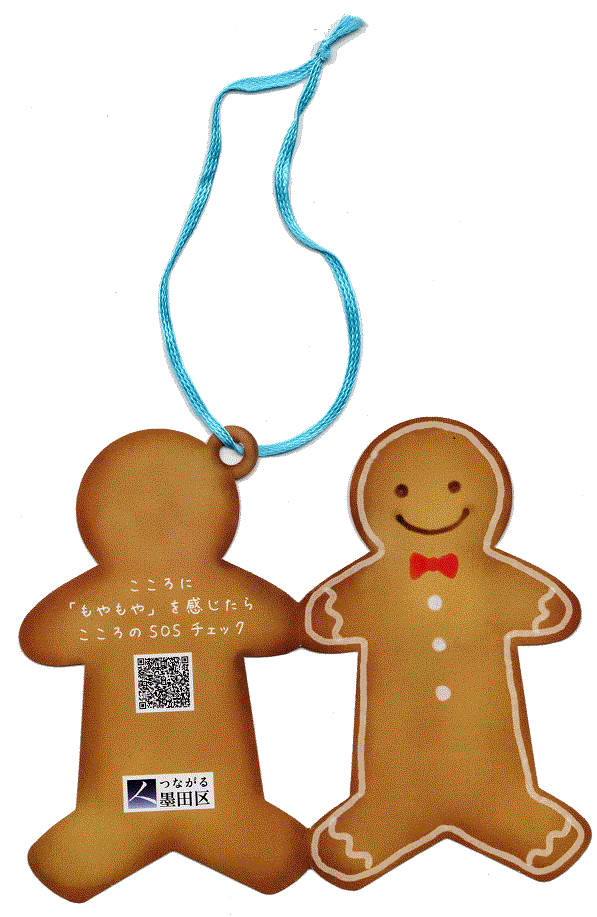 （５）児童・生徒・若者への支援
【継続】
●ＳＯＳの出し方に関する教育　　　　　　　　　　　　　　
　　様々な困難・ストレスへの対処方法を身につけ、援助希求行動がとれる
　ことで、児童・生徒の自殺を未然に防止し予防する。今年度は隅田小、第
　三吾嬬小、第三寺島小、緑小、中川小、中和小、　菊川小、錦糸中、文
　花中の９校21クラスで実施。また、区内の小学５、６年生と中学生全員に　
　ストラップ型リーフレット（ジン君）を1万人に配布する。
　●若者の居場所支援　「すみだみんなのカフェ」　　　　　 　【継続】　　　　　　　　　　　　　
　　こころの悩みや生きづらさを感じている若者が自宅以外で安心して過ごせる
　カフェ（居場所）を定期的に実施し、ストレスへの対処法やソーシャルスキル
　の講座とグループワークを月1回行う。年1回の講演会実施。
（４）生きることの促進要因への支援　　　　　　　 【令和元年度～開始】　
　　●自殺未遂者への支援事業　　　　　　　　　　　　　　　　　　　  　　　　　　　　　　
　　　　墨東病院等の救急病院と連携し、早期介入の支援につなぐ。
　　　自殺未遂者の背景となる問題を入院中から本人と家族とともに整理し
　　　関係機関と連携して相談支援を行う。
　　●自殺未遂者リーフレット作成　
　　　　いのちをつなぐ「相談してみませんか～ひとりで悩んでいたあなたに」
　　　墨田区・江東区・江戸川区の3区共通の自殺未遂者向けリーフレット
   　 を配布。本人に寄り添う支援として、担当部署を明記し早期介入を可能と　
　　　する。
（６）妊産婦・女性への支援
【継続】
●産後ケア事業　　　　　　　　　　　　　　　　　　　　　　　　
　●妊娠期からの切れ目のない支援として、「出産・子育て応援事業」等実施